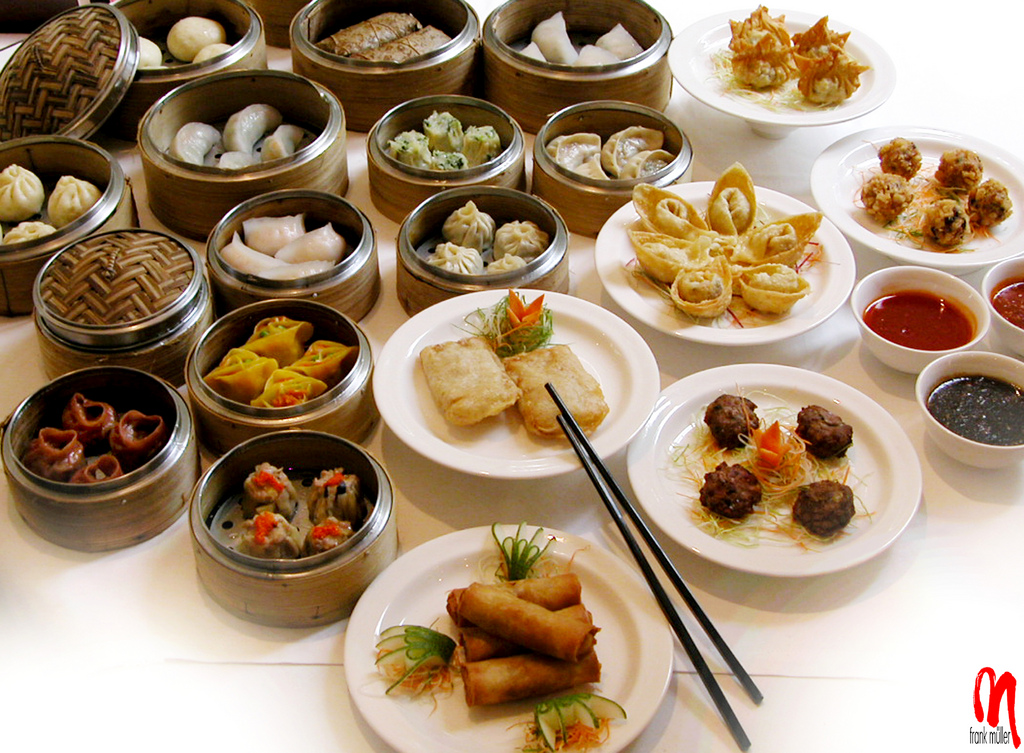 [Speaker Notes: Dim sum

http://www.flickr.com/photos/32760034@N08/3749732833/]
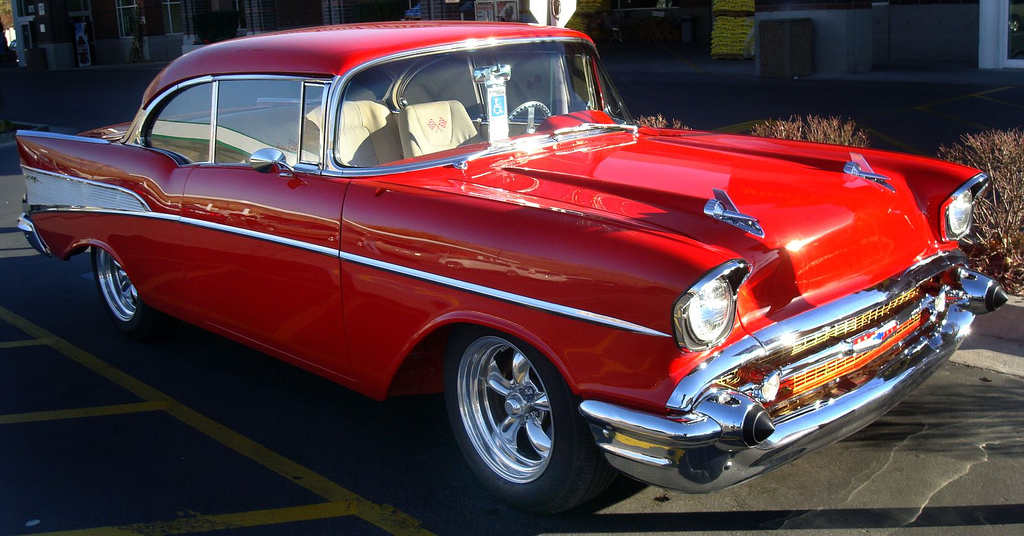 [Speaker Notes: ‘57 Chevy parts

http://www.flickr.com/photos/19779889@N00/2005105598/]
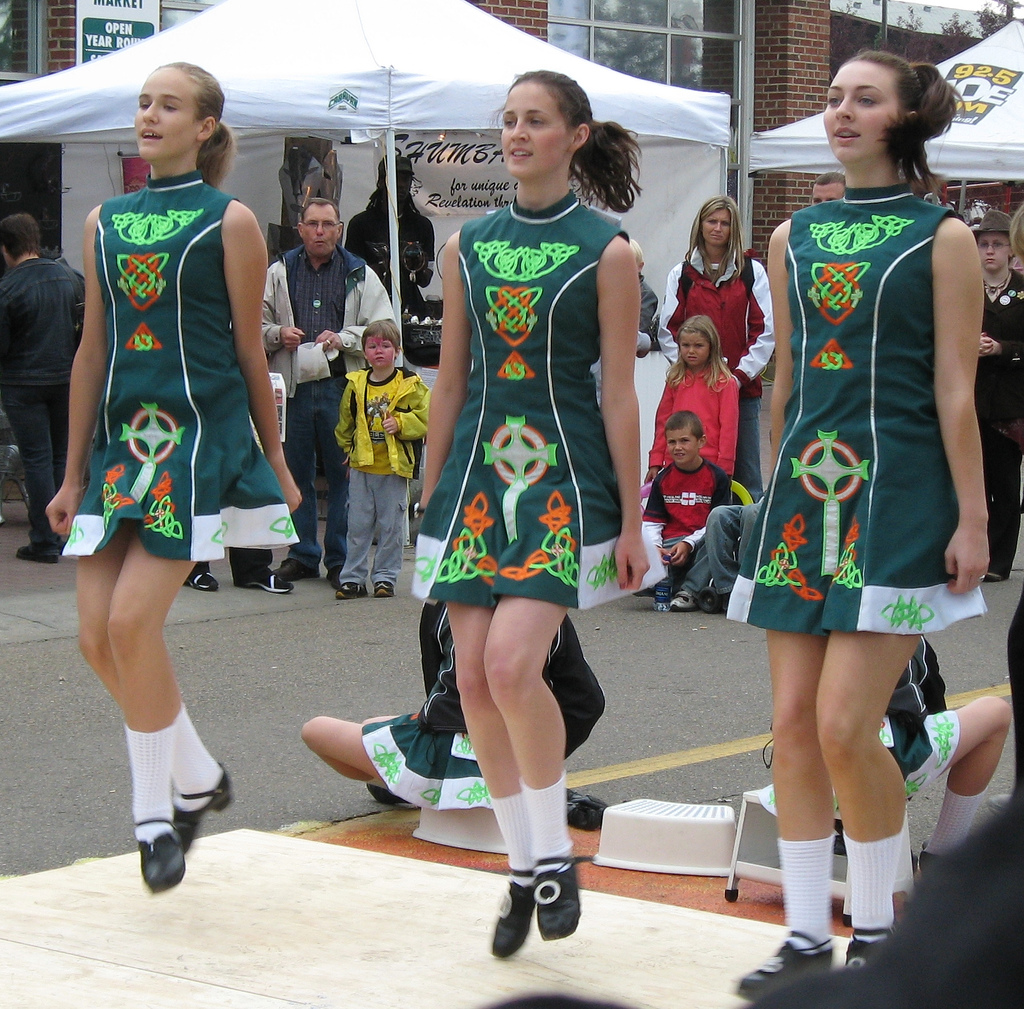 [Speaker Notes: Irish dancing classes for your daughter

http://www.flickr.com/photos/95104082@N00/1177130116/]
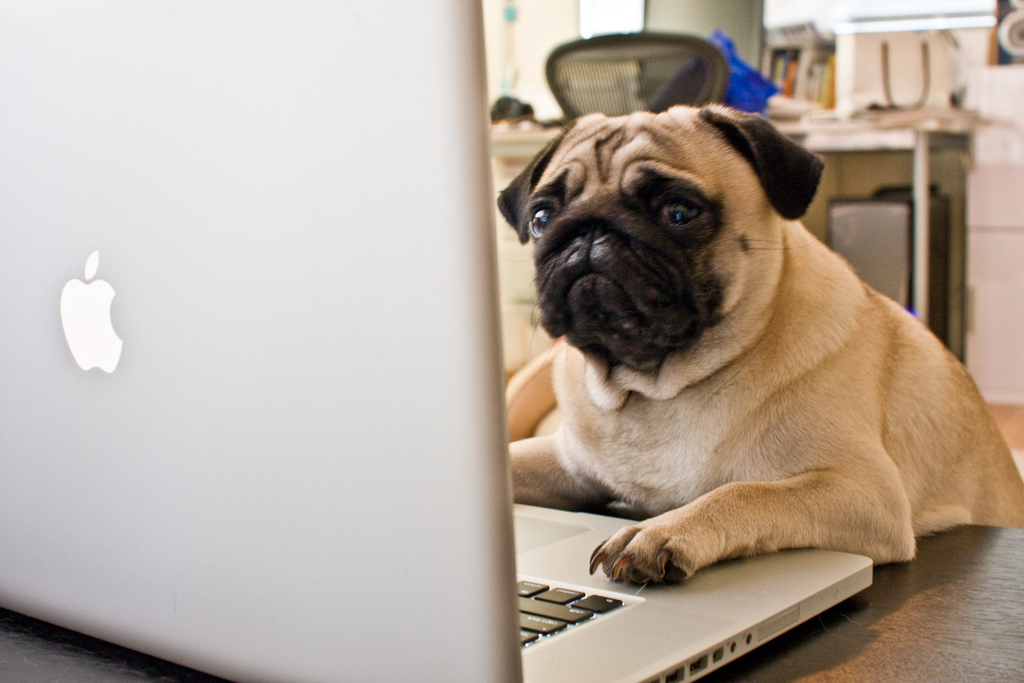 [Speaker Notes: Purebreed pug

http://www.flickr.com/photos/purprin/3655887487/in/photostream/]
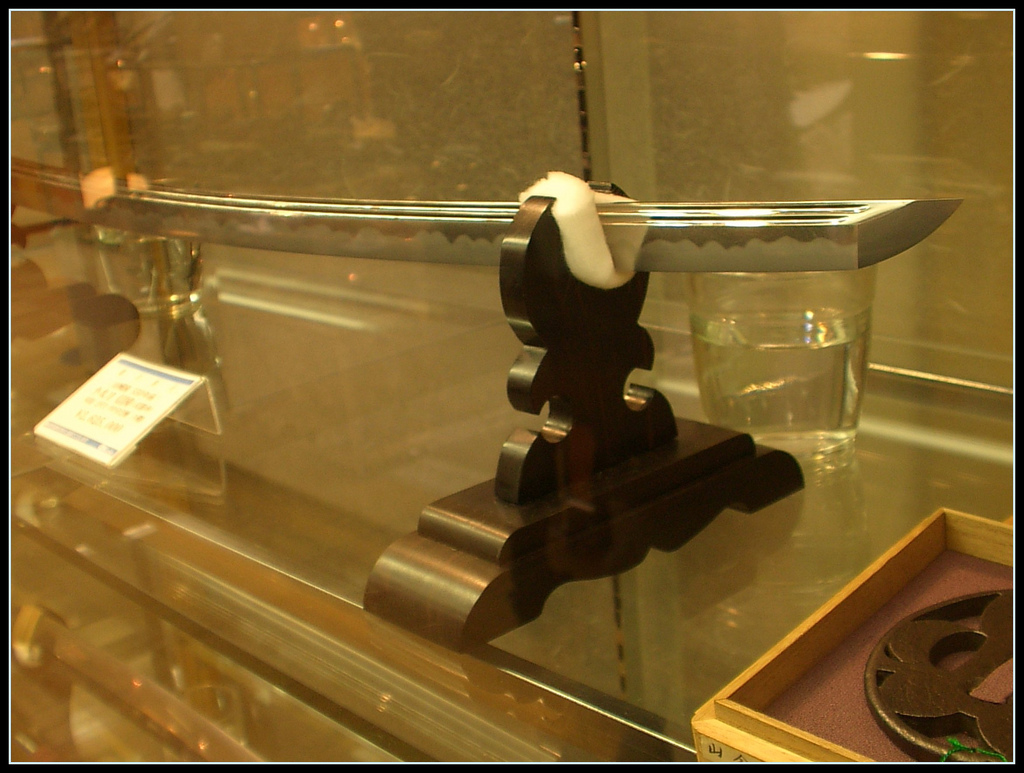 [Speaker Notes: Japanese sword

http://www.flickr.com/photos/monana7/121253717/]
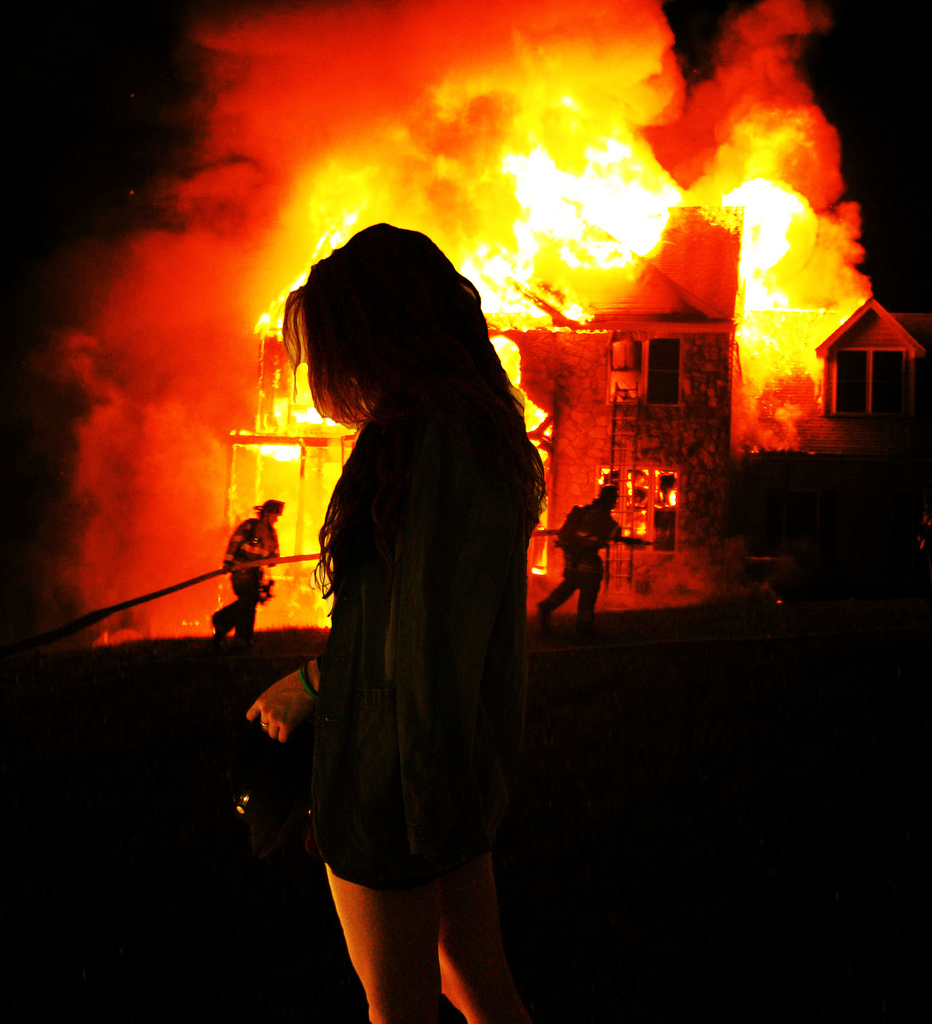 [Speaker Notes: Home insurance

http://www.flickr.com/photos/tankgirlrs/4733429765/]
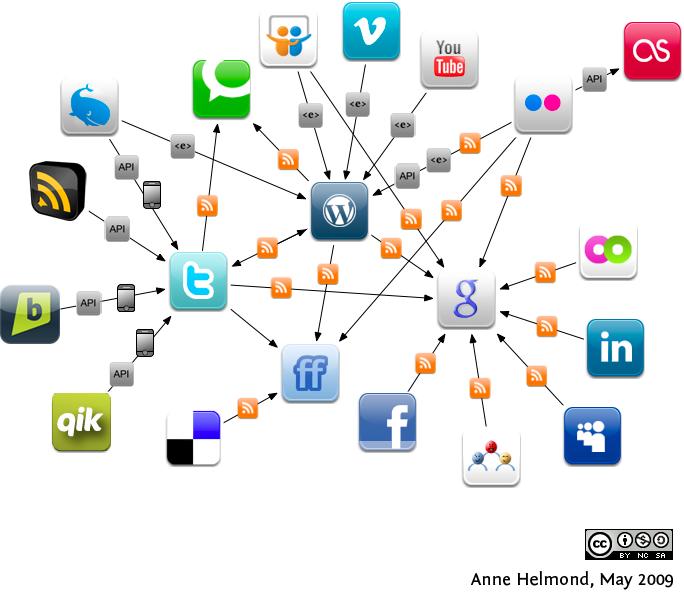 [Speaker Notes: Social media strategist for new business venture

http://www.flickr.com/photos/7849372@N04/3582297307/]
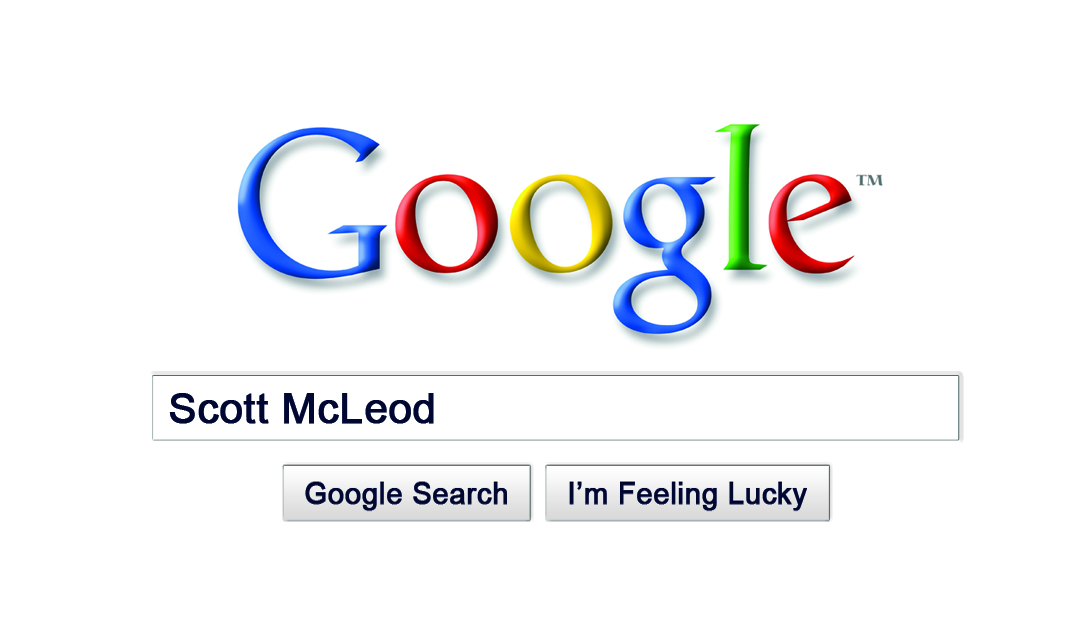 Who’s teaching your
students how to be
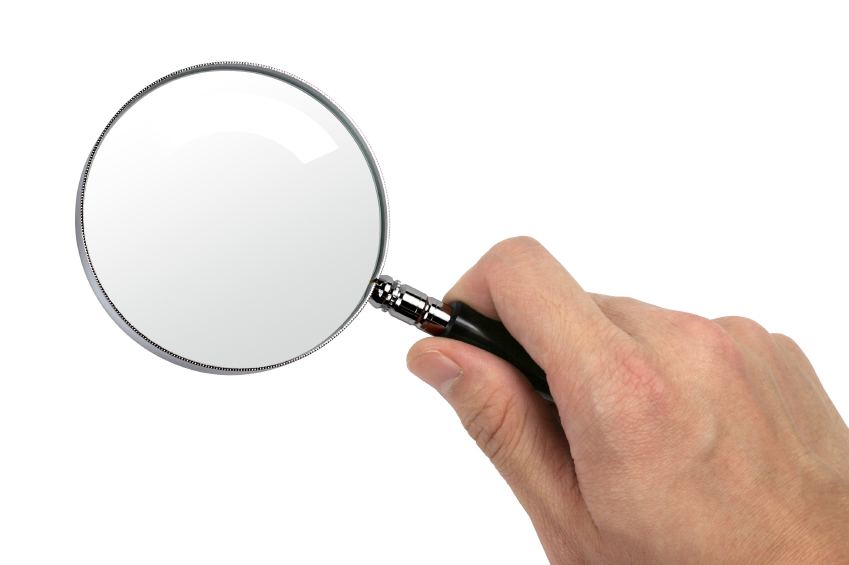 findable?